Machine Learning for Cyber
Unit :  Data Sets and Features
Learning Outcomes
Upon completion of this unit:
Students will have a better understanding of features for machine learning.
Students will have a better understanding of how to extract features.
Data sets
Data sets are central to machine learning
The algorithms are data hungry
What is better have?
The most powerful machine learning algorithm and small amounts of poor data
Or
Lots of good data even if our algorithm is not the best
Data is king!

Why have companies like Facebook, google, etc. do so well? 
Because all of you that have social media feed them new data all the time and you even annotate it for them by labeling it with likes, etc.
Difference
What is the difference between a regular data science class and a data science class for cyber security
The data
Everything else is the same. The machine learning algorithms do not really change
What Changes is the how the data is represented or converted to features, samples, classes, etc.
In this, module we will explore data sets.
Characteristics of data sets
When thinking of a data set, think in terms of a matrix
Rows => samples
Columns => features
Matrix_data = np.loadtxt(dataset, delimiter= “ , ” , skiprows=1)
X = Matrix_data[ : , : 4]
y = Matrix_data[ : , 4]
Iris
Iris dataset is a collection of multiple variable analysis dataset. It contains totally 150 data. There are 3 labels in this dataset which are Setosa, Versicolour, and Virginica. Each class contains 4 features to do prediction.
X1   X2   X3   X4   y
[[5.1 3.5 1.4 0.2 0.  ]
 [4.9 3.    1.4 0.2 0.  ]
 …
 [5.9 3.    5.1 1.8 2.  ]]
Text Data set
Phishing Websites Data Set:
Phishing Dataset
Images data set
Speech
NSL-KDD
Network intrusion
UNSW big data
Network
Phishing
Honeypot unsupervised
Malware
Fraud Detection
Biometrics
What are features?
Ways to represent a sample

Vector space model
[Speaker Notes: This sets up the problem we’ll use to demonstrate various control and data structures of scripts.

This is a common security need, and various commercial tools such as tripwire and tiger do this. They are not scripts, but they work very much like what is here.

You might mention that, in practice, one would put the files we will create in places other than where this exercise puts them. Normally the files would go in a protected area, but here I opt for simplicity.]
Types of features
Binary

Continuous
Dimensionality
Number of features determines dimensionality
Machine Learning (ML) is essential for automated systems to make decisions and to infer new knowledge about the world. 
Machine learning approaches can be divided into 
supervised learning (such as Support Vector Machines) 
unsupervised learning (such as K-means clustering).
Within supervised approaches
Within supervised approaches, the learning methodologies can be divided based on whether they 
predict a class (into classifiers )
or a magnitude (and regression models)
An additional categorization for these methods depends on whether they use 
sequential 
or non-sequential data.
A few ML algorithms
Classifiers are machine learning approaches that produce as an output a specific class given some input features. 
Important classifiers include:
Support Vector Machines (Burges 1998) commonly implemented using LibSVM (Chang and Lin, 2001)
Naïve Bayes
artificial neural networks
deep learning based neural networks
decision trees
random forests
k-nearest neighbor classifier
deep learning
deep learning based methods are simply neural nets with more layers. 
Deep learning methods have made a big impact in the field of machine learning in recent years. 
given enough computational power, they can automatically learn the optimal features to be used in a classification problem.
Feature Engineering
In the past, learning what features to use required using humans to engineer the features. 
This issue has now been alleviated somewhat by deep learning.
Revolutionized the industry
Additionally, artificial neural networks are classifiers that can handle non-linearly separable data. 
In theory, this capability allows them to model data that may be more difficult to classify.
Libraries
import numpy as np
from sklearn import datasets
from sklearn.cross_validation import train_test_split
from sklearn.preprocessing import StandardScaler
from sklearn.metrics import accuracy_score
from matplotlib.colors import ListedColormap
import matplotlib.pyplot as plt
from sklearn.metrics import confusion_matrix
from sklearn.metrics import precision_score
from sklearn.metrics import recall_score, f1_score
import pandas as pd
from sklearn.preprocessing import LabelEncoder
from sklearn import decomposition
SKlearn library
SKlearn library is the main library which contains most of the traditional machine learning tools we will 
The numpy library is essential for efficient matrix and linear algebra operations. 
For those with experience with MatLab, I can say that numpy is a way of performing linear algebra operations in python similar to how they are done in MatLab. 
This makes the code more efficient in its implementation and faster as well.  
The datasets library helps to obtain standard corpora. You can use it to obtain annotated data like Fisher’s iris data set, for instance.
sklearn.cross_validation we can import train_test_split which is used to create splits in a data matrix such as 70% for training purposes and 30% for testing purposes. 
From sklearn.preprocessing we can import the StandardScaler module which helps to scale feature data. 
We will use functions such as these to scale our data for the Tensorflow based classifiers. 
Deep learning algorithms can improve significantly when data is properly scaled. So, it is recommended to do this.
Two more very important libraries are matplotlib.pyplot and pandas.
 The matplotlib.pyplot library is very useful for visualization of data and results and the pandas library is very useful for pre-processing.
 The pandas library can be very useful to pre-process large data sets in very fast and very efficient ways.
There are some parameters that are sometimes useful to set in your code. 
The code sample below shows the use of np.set_printoptions. 
The function is used to print all values in a numpy array. 
This can be useful when trying to visualize the contents of a large data set.
## set parameters

np.set_printoptions(threshold=np.inf) ## print all values in numpy array
Splitting the data
Let us assume that our data is stored in the matrix X. 
The code segment below uses the function train_test_split. 
This function is used to split a data set (in this case X) into 4 sets which are X_train, X_test, y_train, y_test. 
These are the 4 sets that will be used by the traditional classifiers or the deep learning classifiers. 
The sets that start with X hold the data (feature vectors) and the sets that start with y hold the labels per sample (e.g. y1 for the first feature vector, y2 for the second feature vector, and so on).
Split size
The values test_size=0.01and random_state=42 in the function are parameters that define the split. 
The value 0.01 makes a train set that has 99% of all samples while the test set has 1% of all samples. 
In contrast test_size=0.20 would mean that there is a 80% and 20% split. 
The random_state=42 allows you to always get the same random data since the seed is defined as 42.
#X_train, X_test, y_train, y_test = train_test_split(X, y, test_size=0.30, random_state=48)

## k-folds cross validation all goes in train sets (hence 0.01)
X_train, X_test, y_train, y_test = train_test_split(X, y, test_size=0.01, random_state=42)
To call all the functions or classifiers you can employ the following approach. 
 Here we have defined 5 common classifiers. 
Notice that each one gets the 4 data sets obtained from the percentage split. 
Notice also that the data files have a _normalized added to their name. 
This is a good standard approach used by programmers to indicate that this data has been scaled. 
The next chapter addresses scaling. Here you run X_train through a scaler function to obtain X_train_normalized. 
The labels (y) are not scaled.
#######################################
## ML_MAIN()

#logistic_regression_rc(X_train_normalized, y_train, X_test_normalized, y_test) 
#svm_rc(X_train_normalized, y_train, X_test_normalized, y_test) 
#random_forest_rc(X_train, y_train, X_test, y_test) 
#knn_rc(X_train_normalized, y_train, X_test_normalized, y_test) 
multilayer_perceptron_rc(X_train_normalized, y_train, X_test_normalized, y_test)
Optimization
Before we begin to discuss some of the machine learning algorithms, I should say something about optimization. 
Optimization is a key process in machine learning. 
Basically, any supervised learning algorithm needs to learn a prediction equation given a set of annotated data. 
This prediction function usually has a set of parameters that must be learned. 
However, the question is “how do you learn these parameters?” 
The answer is that you do so through optimization.
In its simplest form, optimization consists of trying a set of parameters with your model and seeing what result they give you. 
If the result is not good, the optimization algorithm needs to decide if you should decrease the values of the parameters or increase the values of the parameters. 
In general, you do this in a loop (increasing and decreasing) until you find an optimal set of parameters. 
But one of the questions to answer here is: do the values go up or down? 
Well, as it turns out, there are methodologies based on calculus that help you to make this decision.
Optimization graph
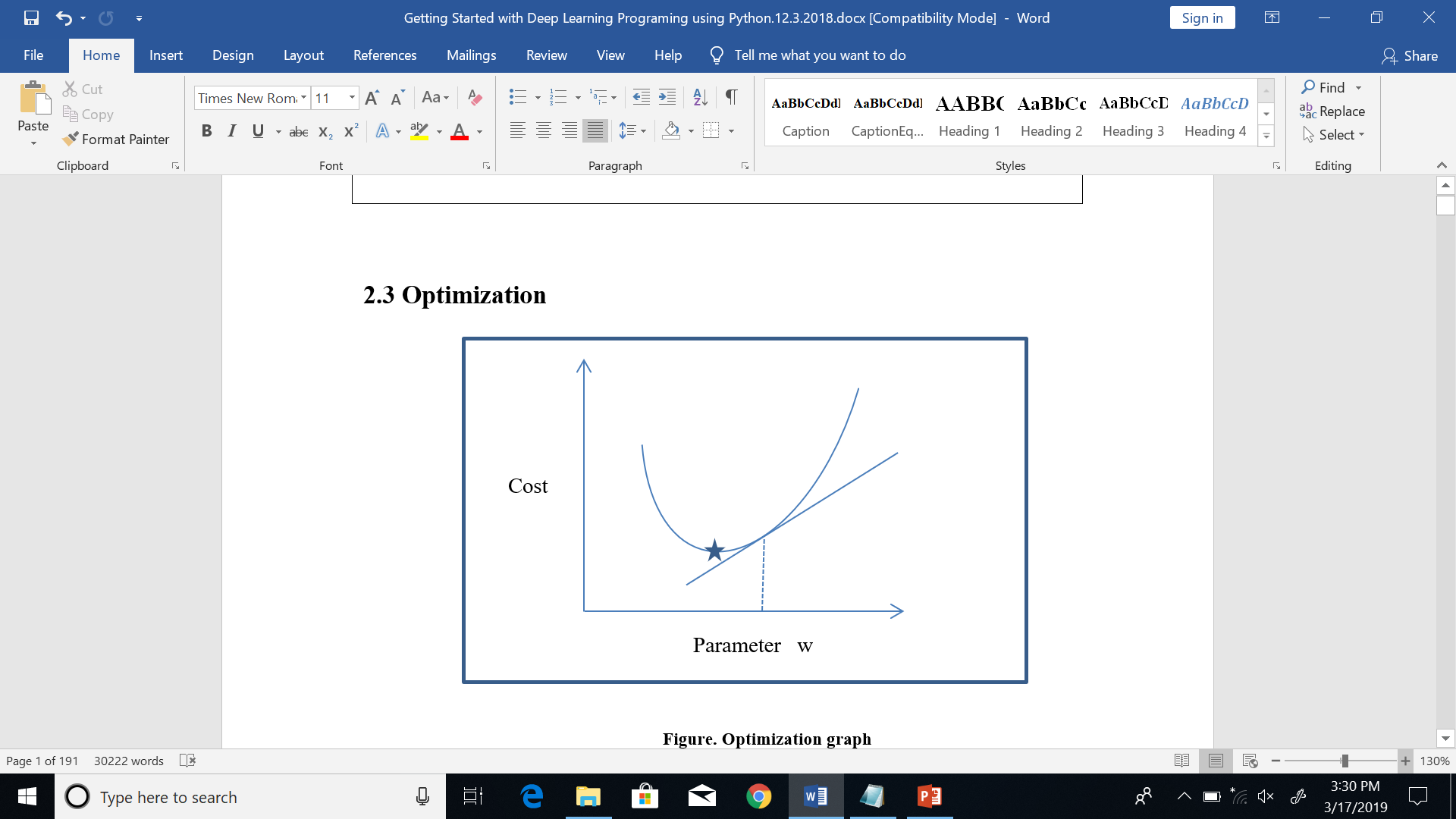 The above graph represents an optimization problem. 
The y axis represents the cost (or penalty) of using a given parameter.
 The x axis represents the value of the parameter (w) being used at the given iteration. 
The curve represents the behavior that the function being used to minime the cost will follow for every value of parameter w.
As shown in the graph, the optimal value for the curve is found where the star is located (i.e where the value of cost is at a minimum). 
So, somehow the optimization algorithm needs to travel through the function and arrive at the position indicated by the star. 
At that point, the value of “w” reduces the cost and finds the best solution. 
Instead of trying all values of “w” at random, the algorithm can make educated guesses about which direction to follow (up or down). 
To do this, we can use calculus to calculate the derivative of the function at a given point. 
This will allow us to determine the slope at that point.
In the case of the graph, this represents the tangent line to the curve if we calculate the derivative at point w. 
If we calculate the slope at the position of the star symbol, then the slope is zero because the tangent at that point is parallel to the x axis.
The slope at the point “w” will be positive. 
Based on this result, we can tell the direction we want to take for parameter w (decrease or increase). 
This type of optimization is called gradient descent and is very important in machine learning and deep learning. 
There are several approaches to implement gradient descent and this is just the simplest explanation for conceptual purposes.
old_x = 0
new_x = 4
step_size = 0.01
precision = 0.00001
 
def function_derivative(x):
      return  3*x ** 2 – 6*x

while absolute_value(new_x – old_x) > precision:
      old_x= new_x
      new_x = old_x – step_size * function_derivative(old_x)

print “result is: ”, new_x
In the previous code example we assume a function of 
                         f() =  x3 – 3x2 + 7 
that needs to be optimized for parameter x. We will need the value of the derivative for each point x. The derivative for f() is:
                         f ´() = 3x2 – 6x
So, the parameter x can be calculated in a loop using the derivative function which will determine the direction to follow when increasing or decreasing the parameter x.
Summary
Data sets and features